Interoperability Demonstration Overview
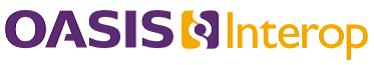 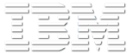 Shown at Eurocloud/ICS
IBM Workload Deployer
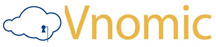 Not shown in this demo
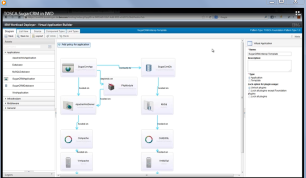 Service Designer
TOSCA design tools
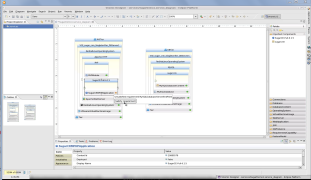 Other design tools
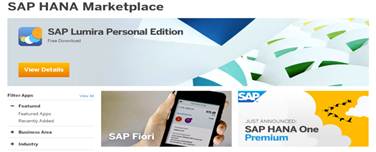 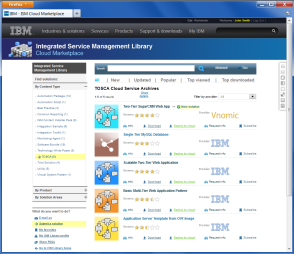 Other marketplaces
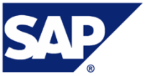 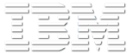 Service marketplaces
ISM Cloud Marketplace
SAP HANA
Marketplace
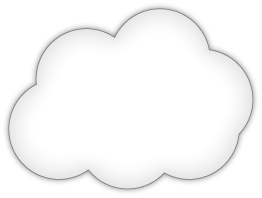 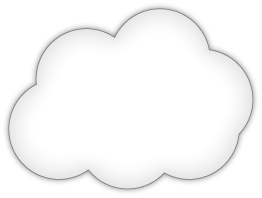 TOSCA cloud managers
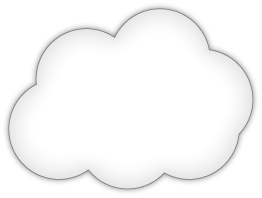 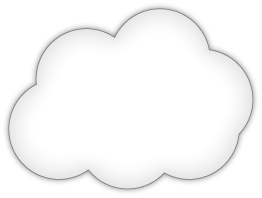 Other clouds
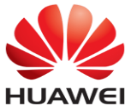 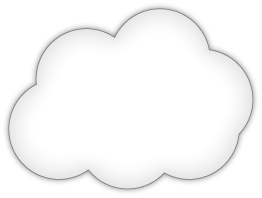 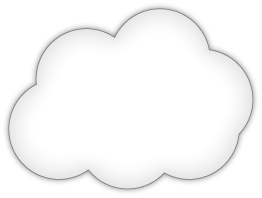 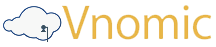 TOSCA ecosystem
Telco Cloud Solution
Suite
Other cloud optimization tools
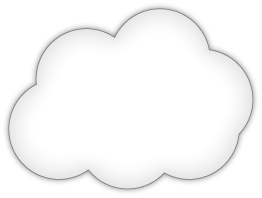 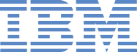 Workload Deployer and SmartCloud
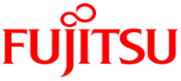 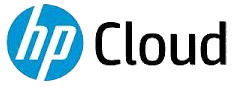 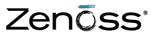 FlexFrame Orchestrator
Cloud Monitoring
Cloud Services